Near-Optimal Quantum Algorithms for String Problems
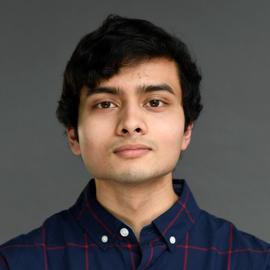 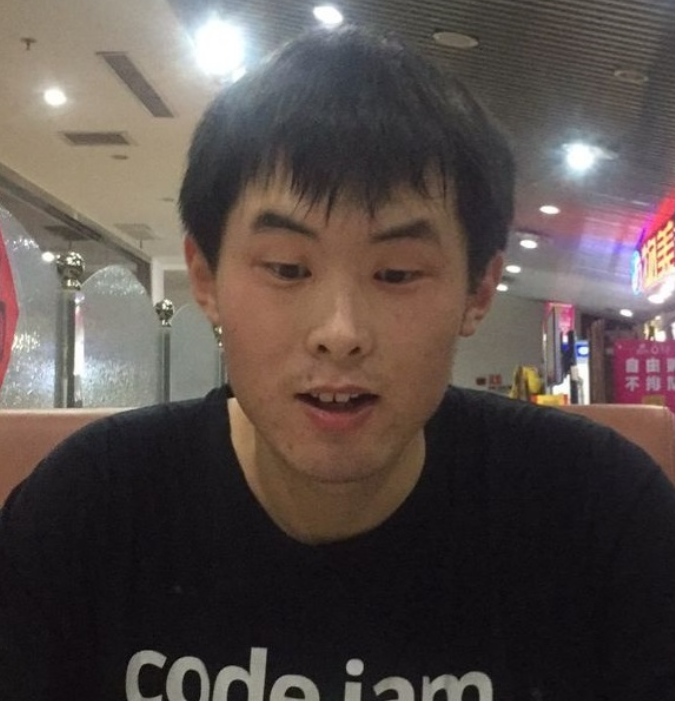 Shyan Akmal
MIT
Ce Jin
MIT
SODA 2022
[Speaker Notes: 20min talk 5min break]
Basic Problems in Stringology
Exact Pattern Matching
Longest Common Substring
Lexicographically Minimal String Rotation
Longest Palindromic Substring
Longest Square Substring
……

Well-known (quasi-) linear time classical algorithms
Recent interest in quantum algorithms
KMP’70
Weiner’73
Booth’80, Shiloach’81
Manacher’75
Main-Lorentz’79, Crochemore’81
Quantum Black-box Model
For a quantum query algorithm (with 2/3 success probability):
Simple Example: Longest Common Prefix
Previous Sublinear Quantum Algorithms
Problem	                Quantum Time
Quantum Query LB
Exact Pattern Matching
tight
Ramesh & Vinay (2003)
Lexico. Minimal String Rotation
?
Wang & Ying (2020)*
Longest Common Substring
?
Le Gall & Seddighin (2020, ITCS’22)*
Longest Palindromic Substring
tight
Le Gall & Seddighin (2020, ITCS’22)
* They obtained additional results for average-case/approximation/non-repetitive cases
Our Results
Problem	                Quantum Time 	     Quantum Query LB
Exact Pattern Matching
tight
Ramesh & Vinay (2003)
Lexico. Minimal String Rotation
tight
This work
Longest Common Substring
tight
This talk
This work
Longest Palindromic Substring
tight
Le Gall & Seddighin (2020, ITCS’22)
Longest Square Substring
tight
This work
(and more: Maximum/Minimum Suffix, Longest Lyndon Substring, …)
This talk: LCS
Problem	                Quantum Time 	     Quantum Query LB
Le Gall & Seddighin (2020, ITCS’22)*
Longest Common Substring (LCS)
Le Gall & Seddighin
tight
This work
reduction from
LCS – Warm up (Le Gall & Seddighin)
…
…
Anchoring for LCS [SV13, CCIKPRRW18, ACPR19, ACPR20, BGKK20, CGP20, CKPR21, …]
= anchor
Anchoring for LCS [SV13, CCIKPRRW18, ACPR19, ACPR20, BGKK20, CGP20, CKPR21, …]
= anchor
Anchoring for LCS [SV13, CCIKPRRW18, ACPR19, ACPR20, BGKK20, CGP20, CKPR21, …]
= anchor
Algorithm outline
Quantum Walk [Ambainis’04]
Quantum Walk [Magniez-Nayak-Roland-Santha’11]
with dynamic data structures (Skip Lists, 2D Segment Trees, …)
to maintain Lexicographical order & LCP array & other stuff
Difference Cover [Mae85, BK03]
Approximate Difference Cover
bold : sync. positions
: apx diff cover
Periodic case
Lyndon root = ab 
(defn: lexico minimal rotation of the length-p substr, where p = minimal period)
: apx diff cover
Algorithm outline
Open Problem
Finding a witness pair using quantum walks
Finding a witness pair using quantum walks
…
back
band
bona
bond
…
LCP=2
LCP=1
LCP=3
Finding a witness pair using quantum walks
(also called Two string families LCP problem)
Time complexity of checking step
This can be reduced to 2D orthogonal range search